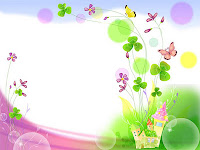 PHÒNG GIÁO DỤC VÀ ĐÀO TẠO QUẬN LONG BIÊN
TRƯỜNG MẦM NON GIA THƯỢNG
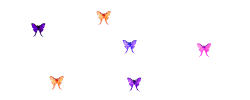 LĨNH VỰC PHÁT TRIỂN NHẬN THỨC
Chủ đề: Gia Đình Bé
Đề tài:Thơ : Ông Bà
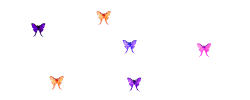 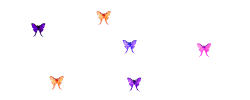 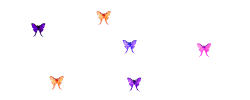 1. Ổn định tổ chức:
Cô cho trẻ hát: “ Cháu yêu bà”
II. Phương pháp và hình thức tổ chức
Cô đọc thơ lần1
Bài thơ: Ông Bà